Міський творчо-ігровий проєкт
    «Творчій квест-марафон»
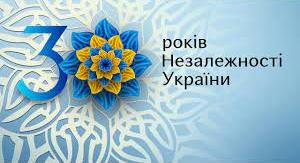 мій світ 
натхнення»
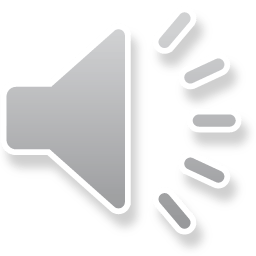 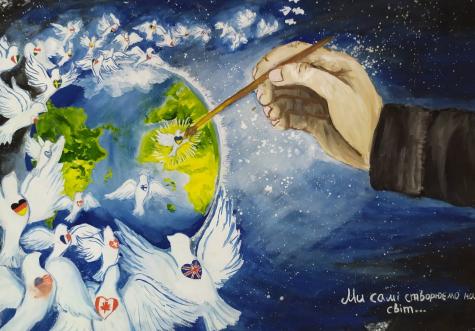 «Україна –
Холкіна Анастасія, 
учениця 8 кл. ЗО 89
Міський творчо-ігровий проєкт
    «Творчій квест-марафон»
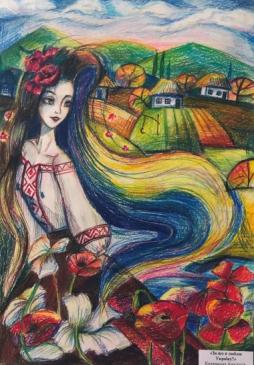 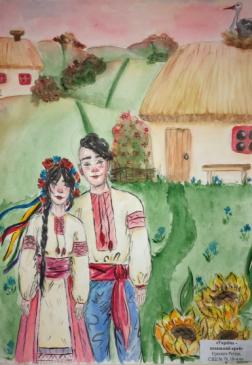 «Україна – 
мій світ натхнення»
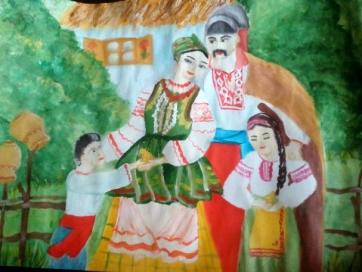 Єркович Реґина,
учениця 11 кл. ЗО № 78
Козловська Анастасія,
учениця 10 кл. ЗО № 131
Семенова Вікторія,
учениця  8 кл. ЗО № 6
Міський творчо-ігровий проєкт
    «Творчій квест-марафон»
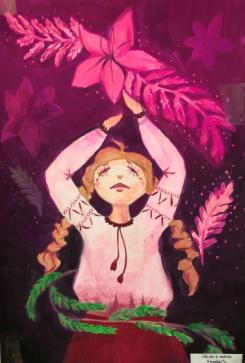 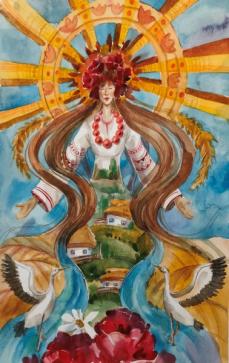 «Україна – 
мій світ натхнення»
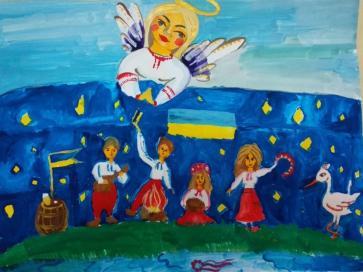 Родкіна Марія,
учениця 10  кл. ЗО  № 52
Берьозкіна Марія,
учениця  11 кл. ЗО № 13
Залевська Марія,
учениця 6 кл. ЗО  Г № 1
Міський творчо-ігровий проєкт
    «Творчій квест-марафон»
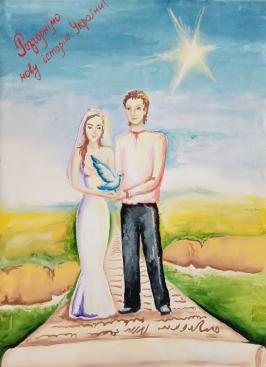 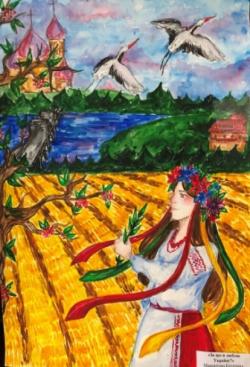 «Україна – 
мій світ натхнення»
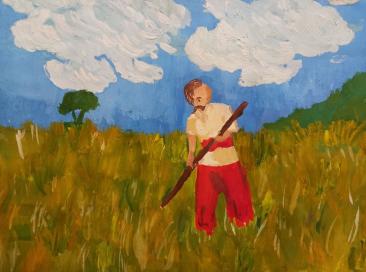 Чорна Анна,
учениця 7 кл. ЗО № 103
Мамонтова Катерина,
учениця 11 кл. ЗО № 121
Глушко Єлизавета,
учениця 9 кл. ЗО № 46
Міський творчо-ігровий проєкт
    «Творчій квест-марафон»
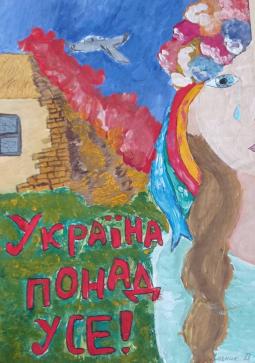 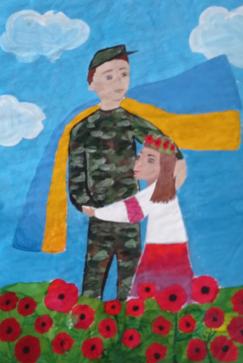 «Україна – 
мій світ натхнення»
Дудник Валерія,
учениця 9 кл. ЗО № 82
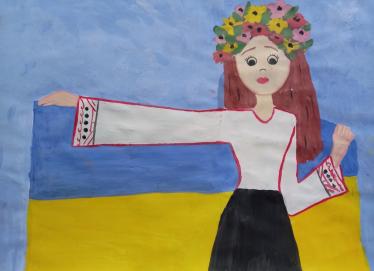 Лапіна Марія,
учениця 9 кл. ЗО № 82
Кононенко Софія, учениця 67кл, ЗО № 46
Міський творчо-ігровий проєкт
    «Творчій квест-марафон»
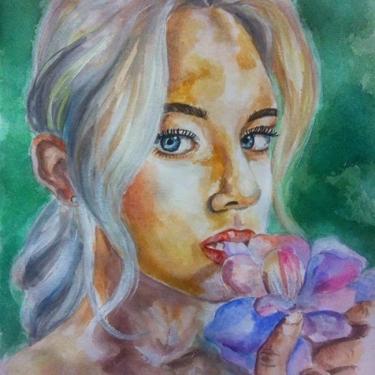 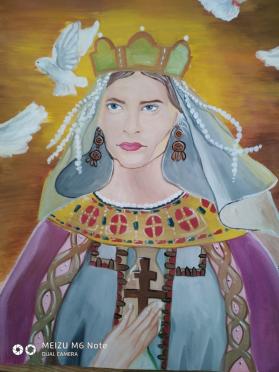 «Україна – 
мій світ натхнення»
Шевченко Ольга,
учениця 10 кл. ЗО № 6
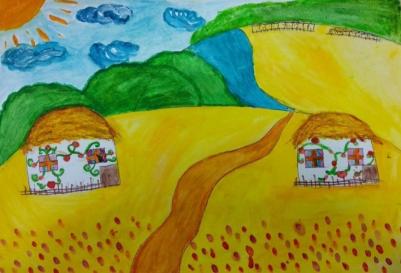 Шпакова Дар'я, 
учениця 8 кл. ЗО № 113
Фоменко Злата,
учениця 5 кл. ЗО Г № 1
Міський творчо-ігровий проєкт
    «Творчій квест-марафон»
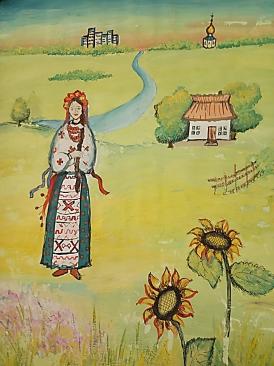 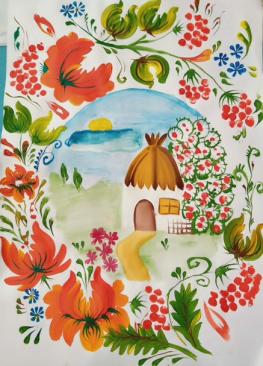 «Україна – 
мій світ натхнення»
Таран Віталій,
учень 8 кл. ЗО № 39
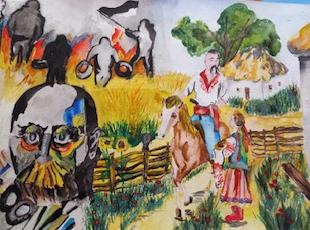 Чорний Владислав,
учень 9 кл. ЗО № 103
Мендрух Олена,
учениця 8 кл. ЗО № 46
Міський творчо-ігровий проєкт
    «Творчій квест-марафон»
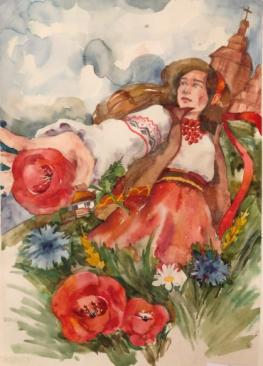 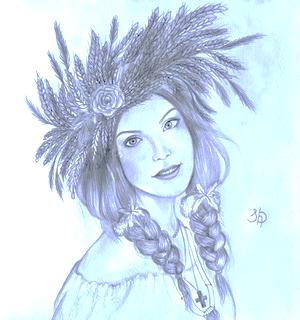 «Україна – 
мій світ натхнення»
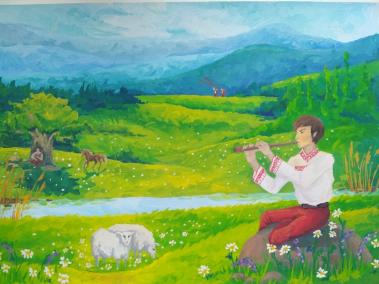 Сафонова Марія,
учениця 10 кл. ЗО № 52
Шпакова Дар'я, 
учениця 8 кл. ЗО № 113
Кіпіфані Лела, 
учениця 10 кл. ЗО № 32
Міський творчо-ігровий проєкт
    «Творчій квест-марафон»
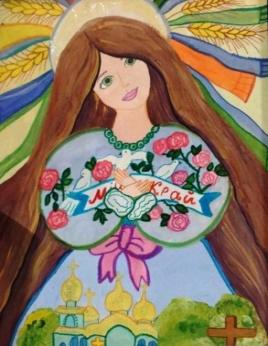 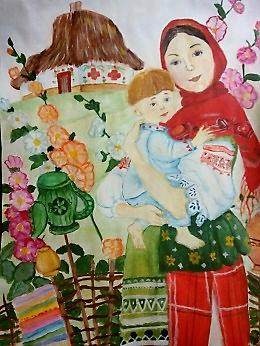 «Україна – 
мій світ натхнення»
Тищенко Віолета,
учениця 8 кл. ЗО № 6
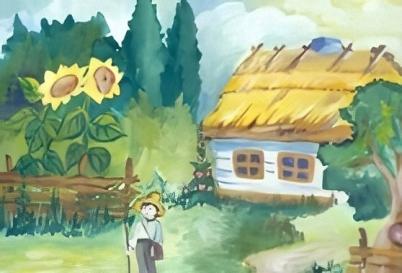 Семенова Вікторія,
учениця 8 кл. ЗО № 6
Грекова Катерина,
учениця 8 кл. ЗО № 46
Міський творчо-ігровий проєкт
    «Творчій квест-марафон»
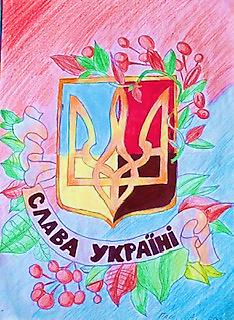 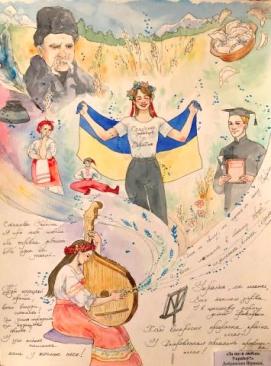 «Україна – 
мій світ натхнення»
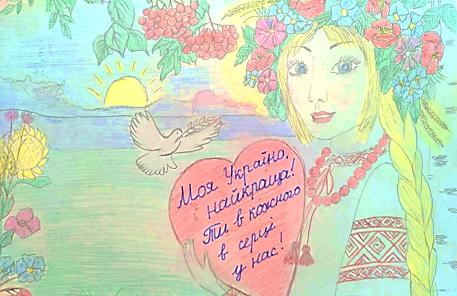 Добрянська Віринея,
учениця 10 кл. ЗО № 17
Пасс Андрій, 
учень 9 кл. ЗО № 82
Волошина Ольга, 
учениця 7 кл. ЗО № 142
Міський творчо-ігровий проєкт
    «Творчій квест-марафон»
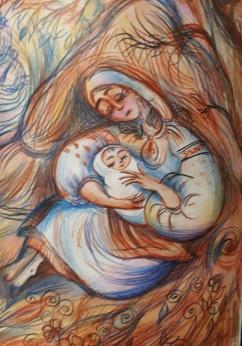 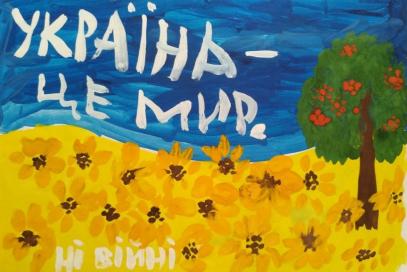 «Україна – 
мій світ натхнення»
Попов Ярослав,
учень 4 кл. ЗО № 6
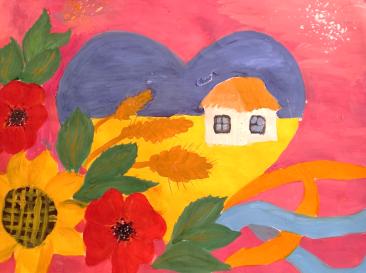 Кудря Владислава,
учениця 11 кл. ЗО № 36
Сіра Дарія, 
учениця 7 кл. ЗО № 46
Міський творчо-ігровий проєкт
    «Творчій квест-марафон»
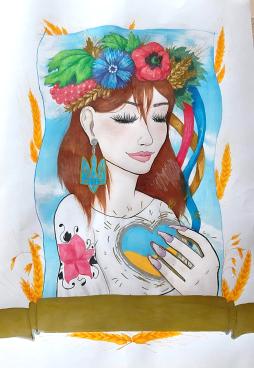 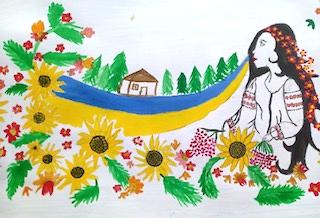 «Україна – 
мій світ натхнення»
Романенко Дар'я,
учениця 10 кл. ЗО № 46
Кафтасєва Віолетта,
учениця 9 кл. ЗО № 82
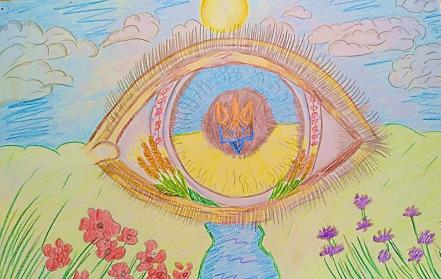 Чернов Дмитро,
учень 9 кл. ЗО № 6
Міський творчо-ігровий проєкт
    «Творчій квест-марафон»
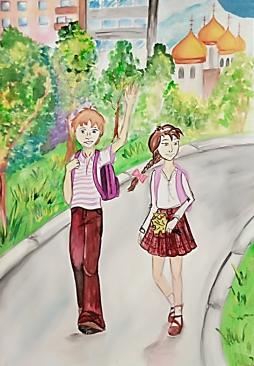 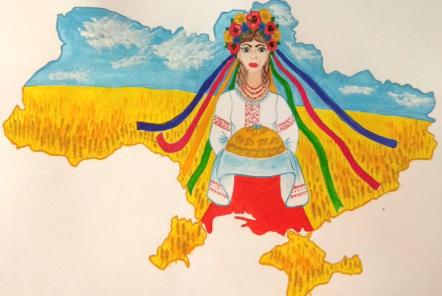 «Україна – 
мій світ натхнення»
Давлеканов Максим,
учень 8 кл. ЗО № 6
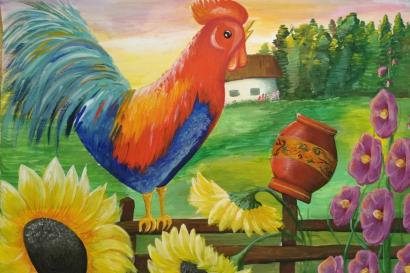 Ткаченко Діана, учениця 9 кл ЗО № 39
Скок Єлизавета,
учениця 10 кл. ЗО № 6
Міський творчо-ігровий проєкт
    «Творчій квест-марафон»
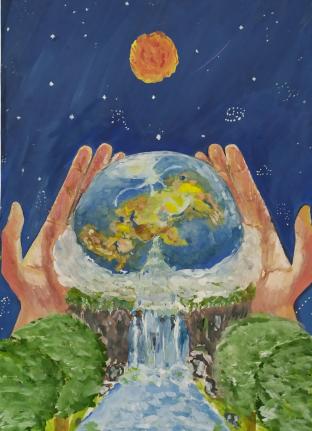 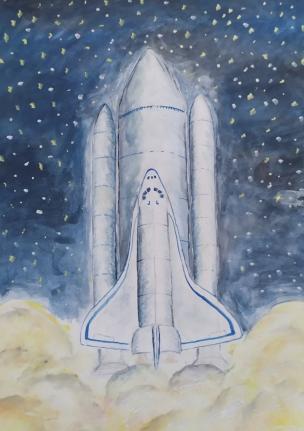 «Україна – 
мій світ натхнення»
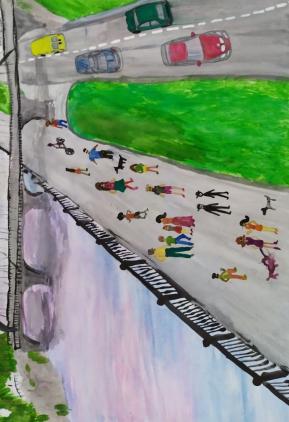 Прилипко Михайло, 
учень 8 кл. ЗО 89
Попилишкіна Марія, 
учениця 7 кл ЗО 89
Нікітенко Сніжана, учениця 9 кл. ЗО 89
Міський творчо-ігровий проєкт
    «Творчій квест-марафон»
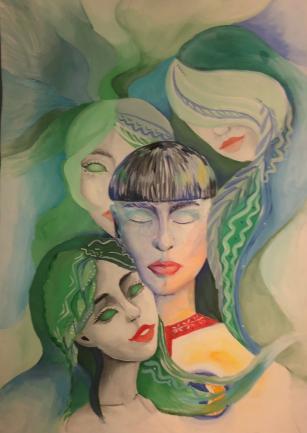 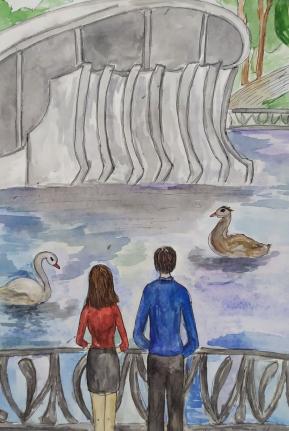 «Україна – 
мій світ натхнення»
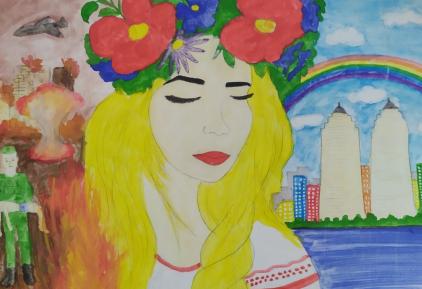 Прилипко Михайло, 
учень 8 кл. ЗО 89
Попова Аліса, 
учениця 10 кл ЗО 89
Ткач Дарья, 
учениця 8 кл. ЗО 89